Incidental pelvic bony lesion on lumbar spine CT
46 year old male. 
Low back pain.
No relevant previous history.
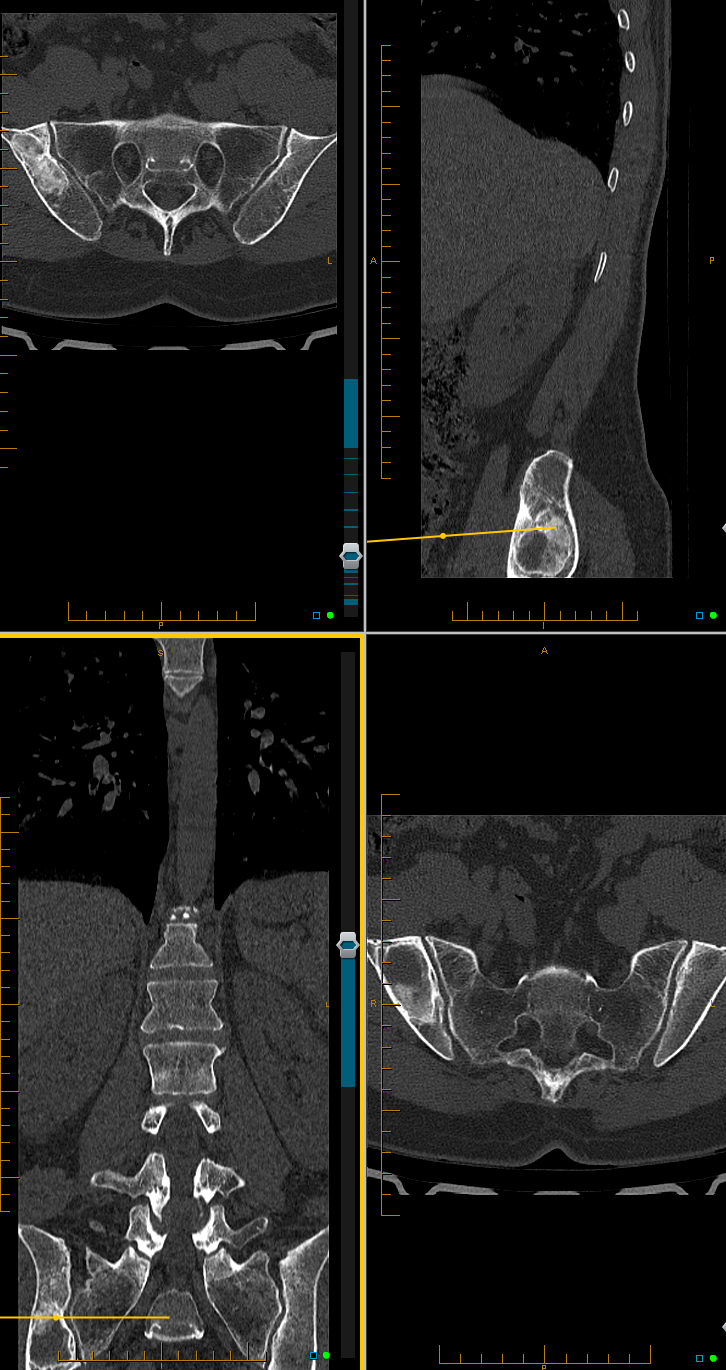 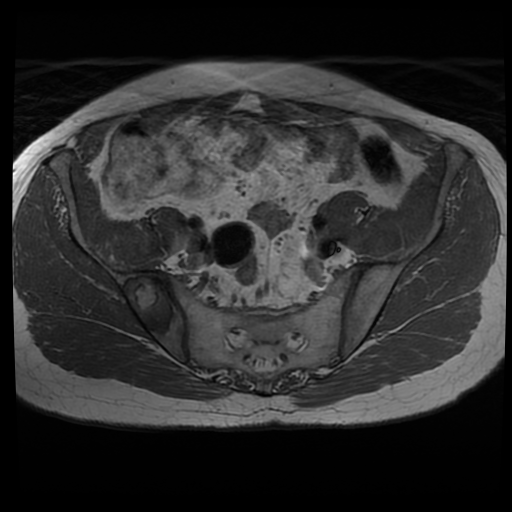 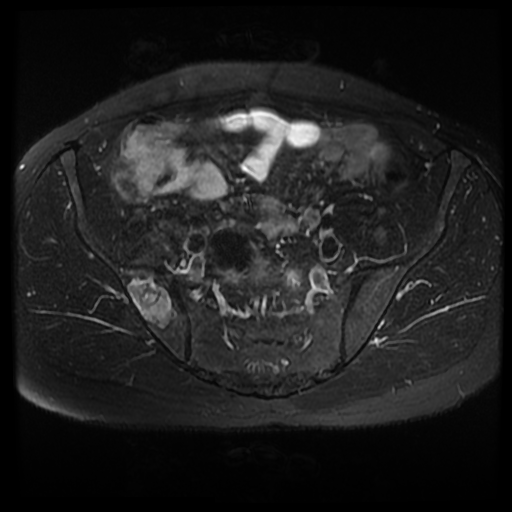 T1                  T2FS
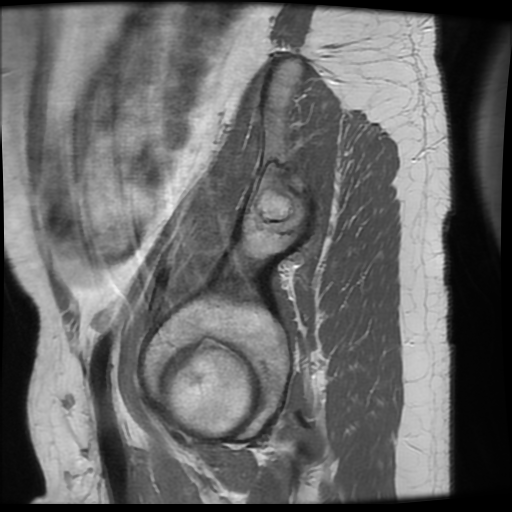 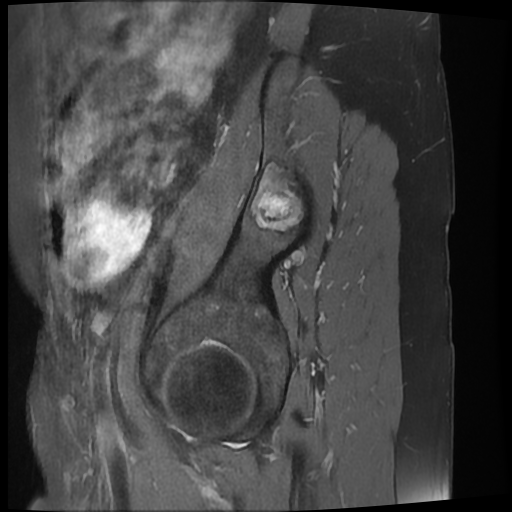 PD                                                       PDFS
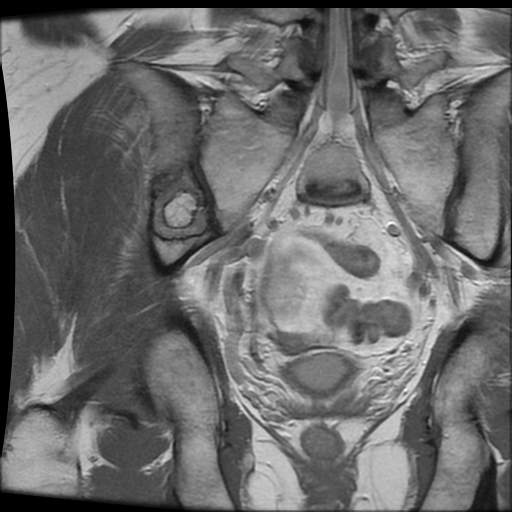 PD
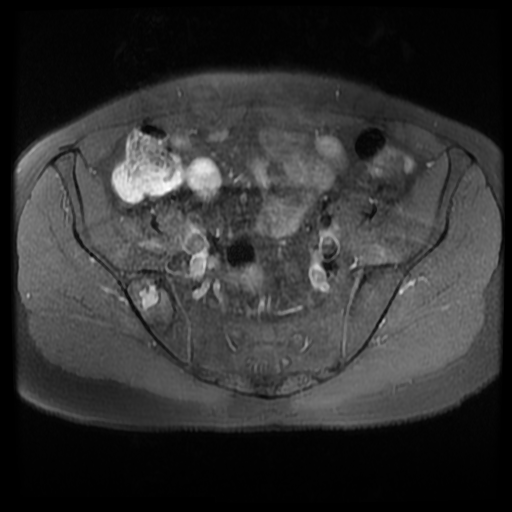 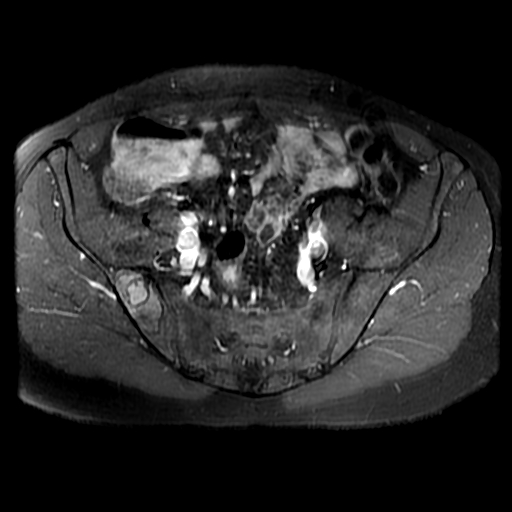 T1FS pre and post gad
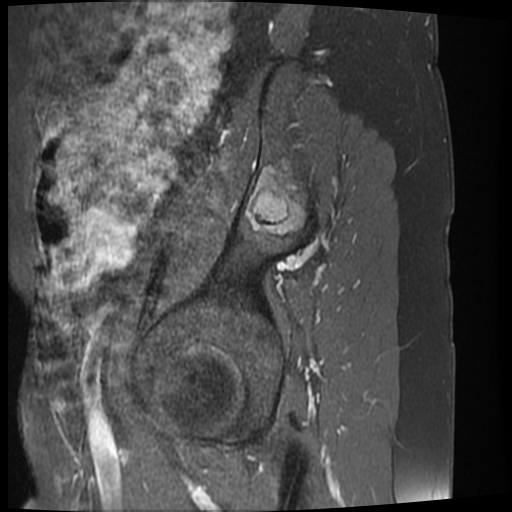 T1FS post gad